УФНС России по Хабаровскому краю
Актуальные вопросы исчисления и уплаты НДФЛ и страховых взносов
Начальник отдела камерального контроля 
НДФЛ и СВ № 1 
Бурякова Елена Николаевна
Изменения в главу 23 НК РФ «НДФЛ» (с 01.01.2023)
1) Дата фактического получения дохода определяется как день перечисления дохода на счета налогоплательщика, день передачи дохода в натуральной форме (п. 1  ст. 223 НК РФ, п. 2 ст. 223 НК РФ – отменен);
2) Исчисление НДФЛ производится налоговым агентом на дату фактического получения дохода (п.3 ст. 226 НК РФ);
3) Налоговые агенты обязаны удерживать НДФЛ непосредственно из доходов физических лиц при их фактической выплате. Удерживаемая сумма налога не может превышать 50% суммы выплачиваемого дохода в денежной форме (п.4 ст.226 НК РФ);
4) Налоговые агенты в 2023 г. перечисляли суммы исчисленного и удержанного налога за период с 23-го числа предыдущего месяца по 22-е число текущего месяца не позднее 28-го числа текущего месяца; за период с 1 по 22 января - не позднее 28 января, за период с 23 по 31 декабря - не позднее последнего рабочего дня календарного года   (п.6 ст. 226 НК РФ).
2
Изменения в главу 23 НК РФ «НДФЛ» (с 01.01.2024)
Федеральный закон от 27.11.2023 № 539-ФЗ 
С 01.01.2024 налоговые агенты обязаны перечислять суммы исчисленного и удержанного налога за периоды (п. 6 ст. 226 НК РФ):
- с 1-го по 22-е число текущего месяца не позднее 28-го числа текущего месяца, 
- с 23-го числа по последнее число текущего месяца - не позднее 5-го числа следующего месяца, 
- с 23 по 31 декабря - не позднее последнего рабочего дня текущего года.
Увеличение сроков уплаты по НДФЛ связано с тем, что налог является основным источником дохода региональных бюджетов (в 2023 г. Федеральным законом от 29.05.2023 № 196-ФЗ введен приоритет распределения НДФЛ с Единого налогового счета перед другими налогами – изменен п.8 ст.45 НК РФ).
3
Изменения по НДФЛ с 01.01.2024
С 01.01.2024 платежные документы на перечисление налогов со статусом «02» (налоговый агент) отменены (приказ Минфина России от 30.12.2022 № 199н, письмо Минфина России от 15.08.2023 № 21-01-09/96405). Налоги и взносы перечисляются ЕНП (КБК  18201061201010000510);
Уведомления об исчисленных суммах НДФЛ представляются в налоговый орган (абз. 3 п. 9 ст. 58 НК РФ):
- за период с 1 по 22 число текущего месяца - не позднее 25 числа текущего месяца (НДФЛ, удержанный с 1 по 22 число);
- за период с 23 числа по последнее число месяца - не позднее 3 числа следующего месяца (НДФЛ, удержанный с 22 по 30 (31) число).
- за период с 23 декабря по 31 декабря - не позднее последнего рабочего дня календарного года (НДФЛ, удержанный с 23.12 по 31.12).
Форма уведомления утверждена приказом ФНС России от 02.11.2022 № ЕД-7-8/1047@.
На 2024 г. контрольные соотношения по уведомлениям установлены письмом ФНС России от 31.01.2024 № ЕА-4-15/971@.
4
РЕКВИЗИТЫ УВЕДОМЛЕНИЯ (раздел «Данные»)
││││││││││││││                       ИНН │ │ │ │ │ │ │ │ │ │ │ │ │
││││││││││││││                      
││2630││2027││                       КПП │ │ │ │ │ │ │ │ │ │ Стр. │ │ │ │
 
                                Данные <1> (Заполняется необходимое количество листов).
  
1. КПП, указанный в соответствующей налоговой декларации (расчете) │ │ │ │ │ │ │ │ │

2. Код по ОКТМО                                                                                                             │ │ │ │ │ │ │ │ │ │
                                                                                                     
3. Код бюджетной классификации (КБК)                                                │ │ │ │ │ │ │ │ │ │ 
  
4. Сумма налога, авансовых платежей     
   по налогу, сбора, страховых
   взносов (указывается в рублях и копейках)                                                         │ │ │ │ │ │ │ │ │ │ 
                          
5. Отчетный (налоговый) период (код)/ Номер месяца (квартала)     │ │ │/│ │ │

6. Отчетный (календарный) год                                                                                       │ │ │ │ │
5
Таблица на 2024 г. – уведомления по НДФЛ
6
Суммы, не подлежащие обложению НДФЛ и страховыми взносами
Федеральный закон от 31.07.2023 № 389-ФЗ, Приказ ФНС России от 09.01.2024 № ЕД-7-11/3@ 
абз. 15 п. 1 ст. 217 НК РФ, абз. 2 п. 2 ст. 422 НК РФ:
надбавки за вахтовый метод работы, суточные (полевое довольствие) за день разъездной работы (работы в полевых условиях или экспедиционного характера) - в размере не более 700 рублей за каждый день выполнения указанной работы (нахождения в пути) на территории Российской Федерации и не более 2500 рублей за каждый день выполнения указанной работы (нахождения в пути) за пределами Российской Федерации (код дохода – «2017»)
абз. 12 п. 1 ст. 217 НК РФ, абз. 10 пп. 2 п. 1 ст. 422 НК РФ:
возмещение расходов дистанционного работника, связанных с использованием им для выполнения трудовой функции принадлежащих ему или арендованных им оборудования, программно-технических средств, средств защиты информации и иных средств, в сумме не более 35 рублей за каждый день выполнения трудовой функции дистанционно, либо в сумме фактически произведенных и документально подтвержденных расходов дистанционного работника (код дохода – «2018»)
абз. 10 п. 3 ст. 224 НК РФ:
- выплаты работникам-нерезидентам на удаленке облагаются НДФЛ по ставке 13% (15%), исключение составляют работники, которые осуществляют трудовую деятельность в зарубежных обособленных подразделениях (пп. 6.2 п. 1 ст. 208 НК РФ)
7
Изменения в главу 23 НК РФ «НДФЛ» (с 01.01.2024)
Федеральным законом от 29.05.2023 № 200-ФЗ внесены изменения в п.11 ст. 217, абз. 9 п. 28 ст. 217:
- не подлежит обложению НДФЛ материальная поддержка, оказываемая нуждающимся обучающимся в соответствии со ст.36 Федерального закона от 29.12.2012 № 273-ФЗ «Об образовании в Российской Федерации» (без ограничения по сумме).
С 01.01.2024 материальная выгода от экономии на процентах облагается НДФЛ.
Федеральным законом от 26.03.2022 № 67-ФЗ ст. 217 НК РФ была дополнена п. 90, согласно которому доходы в виде материальной выгоды, полученные в 2021 - 2023 годах, не подлежали обложению НДФЛ.
Ставка НДФЛ с материальной выгоды – 35% (п.2 ст. 224 НК РФ),  для нерезидентов – 30% (п.3 ст. 224 НК РФ).
8
Изменения в главу 23 НК РФ «НДФЛ» (с 01.01.2024)
Федеральный закон от 19.12.2023 № 611-ФЗ 
1) не подлежат обложению НДФЛ:
- призы в денежной и (или) натуральной формах, полученные спортсменами, в том числе спортсменами-инвалидами, за призовые места на Международном мультиспортивном турнире «Игры будущего» в 2024 году в городе Казани от организаторов указанного спортивного соревнования и (или) на основании решений органов государственной власти и органов местного самоуправления за счет средств соответствующих бюджетов (п. 20 ст. 217 НК РФ);
- доходы в натуральной форме в виде оплаты стоимости питания, проезда, проживания, спортивного снаряжения, оборудования, спортивной и парадной формы, форменной одежды, полученные спортсменами, тренерами, спортивными судьями в связи с организацией и проведением Международного мультиспортивного турнира «Игры будущего» в 2024 году в городе Казани (п. 74.1 ст. 217 НК РФ).
2) абз. 2 п. 2 ст. 230 НК РФ изложен в новой редакции:
«расчет сумм налога на доходы физических лиц, исчисленных и удержанных налоговым агентом, за первый квартал, полугодие, девять месяцев - не позднее 25-го числа месяца, следующего за соответствующим периодом, за год - не позднее 25 февраля года, следующего за истекшим налоговым периодом;»
9
Форма расчета 6-НДФЛ (приказы ФНС России от 19.09.2023 № ЕД-7-11/649@, от 09.01.2024 № ЕД-7-11/1@)
10
Возврат излишне удержанного НДФЛ
Возврат суммы излишне удержанного с работника налога регламентирован ст. 231 НК РФ.
Возврат осуществляется налоговым агентом на основании письменного заявления физического лица (работника). Налоговый агент обязан сообщить налогоплательщику о каждом ставшем известным ему факте излишнего удержания налога и сумме излишне удержанного налога в течение 10 дней со дня обнаружения такого факта. Если суммы налога недостаточно для осуществления возврата, налоговый агент направляет в налоговый орган по месту своего учета заявление на возврат налоговому агенту излишне удержанной им суммы налога, одновременно представляет в налоговый орган выписку из регистра налогового учета за соответствующий налоговый период и документы, подтверждающие излишнее удержание и перечисление суммы налога. При отсутствии налогового агента налогоплательщик вправе подать заявление в налоговый орган о возврате излишне удержанного НДФЛ одновременно с представлением налоговой декларации по форме  3-НДФЛ.
Иностранный гражданин, как только получает статус резидента РФ (находится на территории РФ более 183 дней подряд), ему производится перерасчет с 30% на 13%. Перерасчет производит налоговый агент, начиная с месяца, в котором число дней пребывания сотрудника в РФ превысило 183 дня. Суммы НДФЛ, удержанные налоговым агентом с его доходов по ставке 30%, подлежат зачету при определении налоговой базы нарастающим итогом. Если окончен налоговый период (календарный год), суммы налога были зачтены не полностью и после зачета осталась сумма НДФЛ, подлежащая возврату, в этом случае возврат производится налоговым органом. Иностранный гражданин должен подать декларацию 3-НДФЛ, документы, подтверждающие статус налогового резидента. 
Иностранные работники на патенте (п. 6 ст. 227.1 НК РФ).
Общая сумма налога, исчисляется налоговыми агентами и подлежит уменьшению на сумму фиксированных авансовых платежей (на сумму патента) применительно к соответствующему налоговому периоду. Уменьшение исчисленной суммы налога производится только у одного налогового агента.
Если сумма уплаченного патента превышает сумму налога, сумма такого превышения не является суммой излишне уплаченного налога и не подлежит возврату или зачету налогоплательщику.
11
Раздел 2 расчета 6-НДФЛ
12
Титульный лист 6-НДФЛ
Расчет сумм налога на доходы физических лиц, 
исчисленных и удержанных налоговым агентом

Номер         │ │ │ │                                               Отчетный     │ │ │                           Календарный  │ │ │ │ │
корректировки                                                    период (код)                                     год         
Представляется в налоговый орган │ │ │ │ │                           По месту нахождения (учета) │2 │1 │5 │

┌─┬─┬─┬─┬─┬─┬─┬─┬─┬─┬─┬─┬─┬─┬─┬─┬─┬─┬─┬─┬─┬─┬─┬─┬─┬─┬─┬─┬─┬─┬─┬─┬─┬─┬─┬─┬─┬─┬─┬─┐
│ │ │ │ │ │ │ │ │ │ │ │ │ │ │ │ │ │ │ │ │ │ │ │ │ │ │ │ │ │ │ │ │ │ │ │ │ │ │ │ │
└─┴─┴─┴─┴─┴─┴─┴─┴─┴─┴─┴─┴─┴─┴─┴─┴─┴─┴─┴─┴─┴─┴─┴─┴─┴─┴─┴─┴─┴─┴─┴─┴─┴─┴─┴─┴─┴─┴─┴─┘
                             (налоговый агент)

Форма реорганизации (ликвидация) (код)/Закрытие обособленного         │ │
подразделения (код)            
0 – ликвидация 
1 – преобразование
2 – слияние 
3 – разделение
5 – присоединение
6 – разделение с одновременным присоединением
9 – закрытие обособленного подразделения
                                       
ИНН/КПП реорганизованной организации/   
ИНН/КПП закрытого                                                                             │ │ │ │ │ │ │ │ │ │ │/│ │ │ │ │ │ │ │ │ │
13
Страховые взносы
1) Уплата страховых взносов работодателями за календарный месяц, осуществляется в срок не позднее 28-го числа следующего месяца.
2) Срок представления расчета по страховым взносам:
      - расчет по страховым взносам  (форма по КНД 1151111) - не позднее 25-го числа месяца, следующего за расчетным (отчетным) периодом;
      - персонифицированные сведения о физических лицах, включающие персональные данные физических лиц и сведения о суммах выплат и иных вознаграждений в их пользу за предшествующий календарный месяц (форма по КНД 1151162), - не позднее 25-го числа каждого месяца, следующего за истекшим.
3) Единая предельная величина базы для исчисления страховых взносов:
на 2023 г. – 1 917 000 рублей.
на 2024 г. – 2 225 000 рублей.
4) Единый тариф страховых взносов 
(КБК 182 102 01000011000160).
14
Таблица на 2024 г. – уведомления по страховым взносам
15
Досрочное перечисление денежных средств с ЕНС в уплату НДФЛ и СВ
В случае поступления уведомления, содержащего информацию об исчисленной и удержанной налоговым агентом сумме НДФЛ, до наступления установленного срока его перечисления, сумма денежных средств, формирующих положительное сальдо ЕНС, в размере, не превышающем сумму НДФЛ, подлежащую перечислению на основании такого уведомления, зачитывается налоговым органом не позднее дня, следующего за днем поступления в налоговый орган такого уведомления, в счет исполнения предстоящей обязанности по перечислению налога (п. 7 ст. 78 НК РФ).
     
      В случае поступления уведомления, содержащего информацию об уплаченной плательщиком страховых взносов сумме страховых взносов, до наступления установленного срока ее уплаты, сумма денежных средств, формирующих положительное сальдо ЕНС, в размере, не превышающем сумму страховых взносов, подлежащую уплате на основании такого уведомления, зачитывается налоговым органом не позднее дня, следующего за днем поступления в налоговый орган уведомления, в счет исполнения предстоящей обязанности по уплате страховых взносов (п. 9 ст. 78 НК РФ).
16
Расчет по страховым взносам
Форма расчета по страховым взносам на 2024 г. обновлена приказом ФНС России от 29.09.2023 № ЕА-7-11/696@ «О внесении изменений в приложения к приказу ФНС России от 29.09.2022 № ЕД-7-11/878@» (зарегистрировано в Минюсте России 30.10.2023 № 75774) 
Форма расчета применяется начиная с 1 квартала 2023 года 

Федеральным законом от 04.08.2023 № 427-ФЗ в ст. 431 НК РФ добавлен пункт 6.2.
Особый норматив отчислений страховых взносов касается работодателей, имеющих иностранных сотрудников, которые по международным договорам не признаются застрахованными лицами по одному или двум видам страхования.
Нормативы рассчитываются отдельно от суммы страховых взносов, исчисленных по единому тарифу (30%) и (или) по единым пониженным тарифам:
1) на ОПС - в размере 72,8%;
2) на ОСС на СВНиМ - 8,9%;
3) на ОМС - 18,3%.
17
Подраздел 4 раздела 1 расчета по страховым взносам
Подраздел 4 раздела 1
В полях 002 (ОПС), 
003 (ОСС на СВНиМ), 
004 (ОМС) 
проставляется: «1» или «0».

Если подлежат ОПС, 
работодатель заполняет 
стр. 010 – 062; 
раздел 3 
(код застрахованного лица «МД»).

Если подлежат ОСС на СВНиМ, 
работодатель заполняет 
стр. 010 – 052 и 070 – 072; 
приложение 5

Если подлежат ОМС,
работодатель заполняет 
стр. 010 – 052 и 080 – 082
18
Изменения в 1 разделе расчета по страховым взносам
Изменился 1 раздел 
«Сводные данные об 
обязательствах плательщика
страховых взносов»
В нем надо отдельно 
указывать данные о взносах 
на ОПС (стр. 080 – 093)
КБК 182 1 02 15010 06 0000 160, 

на ОСС на СВНиМ 
(стр. 100 – 113)
КБК 182 1 02 15020 06 0000 160, 

на ОМС (стр. 120 – 133)
КБК 182 1 02 15030 08 0000 160.

Приказом Минфина России
от 29.06.2023 № 100н 
дополнен список КБК
19
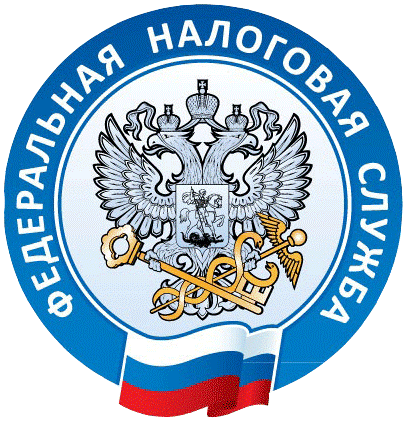 Спасибо за внимание!